RBI
EBA NPL Template discussion
RBI Collections team(Retail) & Group Special Exposure Management(Non-retail)
05.08.2022
NPL Data Fields
Our current NPL debt sale practise across our different CIS, CEE markets  shows,  that following data fields are critical and sufficient (for retail and non-retail ) for protentional buyers to effectively estimate price.
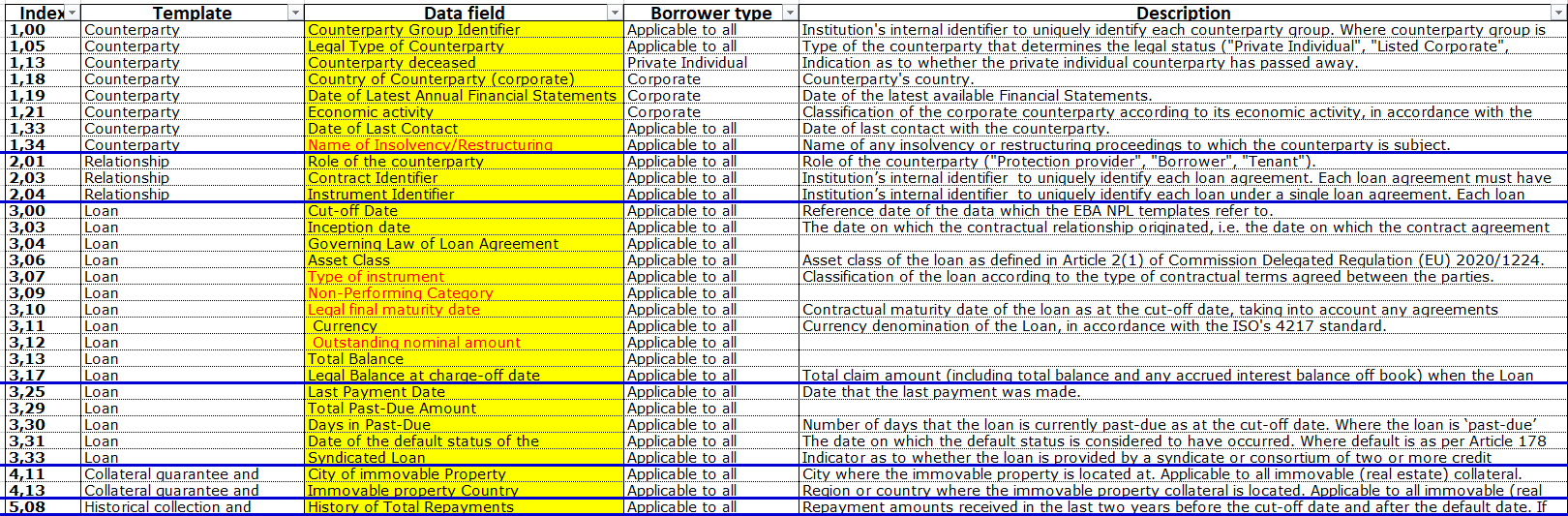 2
RBI 05.08.2022
8/5/2022
EBA NPL Template – remarks
Number of Data fields
More data attributes will create additional costs for data gathering. Banks will not sale and will rather continue in internal recovery process. The final effect will distort current equilibrium on the market and will not bring desired effect. The number of attributes should be driven by current market practice (see previous slides) and do not overlap with regular practice of data sharing for of financial/legal due diligence and valuation. 
Responsibility 
Banks might perceive more riskier to sell due to liability for claims and damage fines and thus may impede the process of NPL cleaning up. NOT TO BE HELD LIABLE FOR THE “completeness, consistency and accuracy” of significant data/information provided by third parties/public sources!
Materiality and costs
To keep current flexibility for fast debt sale and not increased costs for transactions, there should be a material threshold  of 15 mio €  on portfolio level introduce. Below this threshold there the use of  EBA template should not be mandatory. Use of mandatory template for small transaction will lead to higher processing costs and will decrease offer from seller side.
From similar costs reasons, there should be a 25 k € thresholds at single account exposure  level introduced.
For Corporate NPLs should be a material cap  of 3-5 mio € on individual level introduced. Above this cap the use of  EBA template should not be mandatory. Use of mandatory template for bigger transaction becomes less relevant, as complexity of transactions requires specific in -depth data disclosure anyhow (complete data room during due dill phase).
For non mandatory fields there should be no need to provide “no data” codes, as Banks should put in place costly tracking  vs value added for the transaction.
Localization
There shall be a local version of EBA templates for each EU country, since many small and mid size buyers  are locally based investors and servicers.
Local requirements for Bank data secrecy and Customer data protections must be reflected. The current legislative approach is not fully  unified across EU and could lead to market disbalances with preferential markets within EU, even outside EU.
3
RBI 05.08.2022
8/5/2022
EBA NPL Template – questions
1. Is template mandatory also for:  a) EU Banks selling NPLs from trading books or only from banking books?; b) EU Banks selling NPLs that represent exposures towards non-EU borrowers?;  c) Non-EU banks originate or sell NPLs (valid for local subsidiaries of EU banking Groups).

2. The Banks might be in impossibility to disclose specific data from different reasons like:
a) Regulation for personal data protection (GDPR, bank secrecy, customer protection or restriction on transfer data abroad);
b) Data might not be available for many counterparties privately held (“Legal Entity Identifier” LEI for Corporate counterparties on larger loans or “ISIN” to identify shares or debt securities held as collateral);
c) Significantly distort price discovery in favor of the buyer (eg required internal/external valuation of the Bank, expected repayment CFs over 36 months);
d) Third parties provide inaccurate/false data (eg financial statements);
e) Prospective buyers do not require all information or require different information due to the local practice or regulations.

How can the Banks prevent liabilities for fines and damages claims in such situations? How and who will impose against the Banks if there is no enforcement mechanism from the regulator for the ITS? Do we increase transparency of the NPLs market or create additional costs for the banks with data reporting and contractual documentation to limit liabilities? Doesn’t create potential for more litigations between market participants due to lack of clarity and requirements beyond market practice, while many local specifics and inefficiencies still unresolved (eg Court inefficiencies, excessive taxation)?
4
RBI 05.08.2022
8/5/2022